6.4					          Tabeller och diagram
Diagram
Statistiska undersökningar kan redovisas i olika sorts diagram. Några vanliga diagram är
stolpdiagram, stapeldiagram och linjediagram.
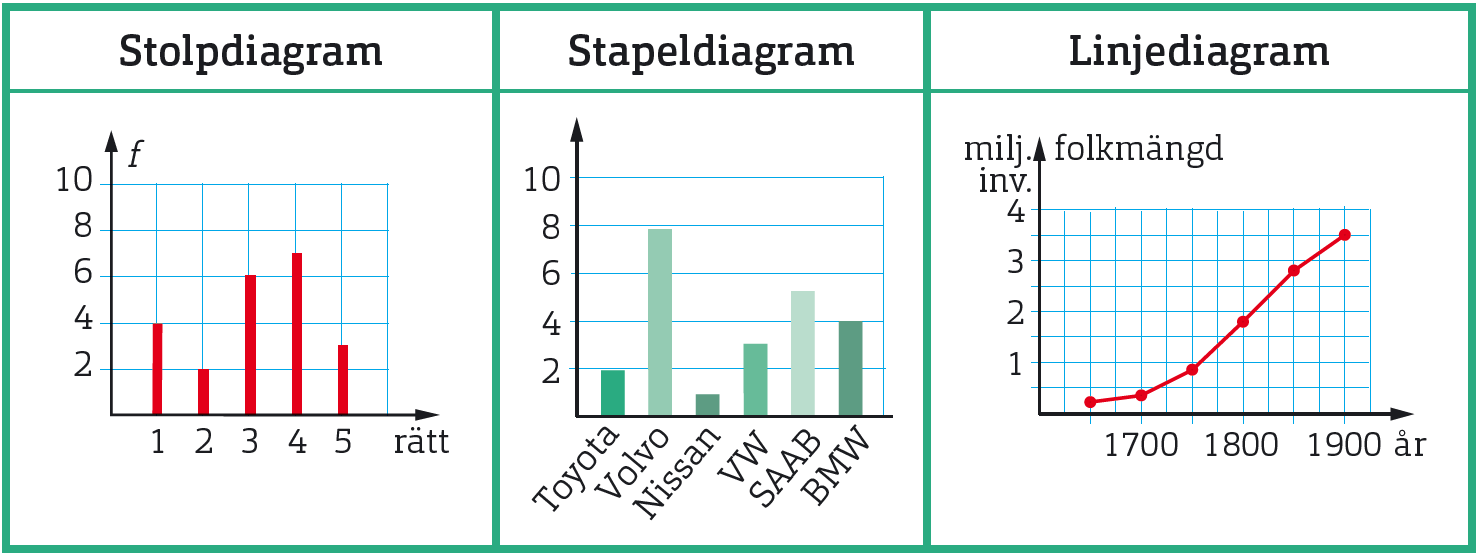 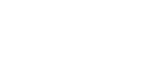 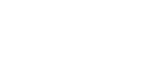 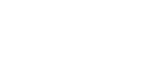 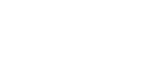 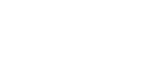 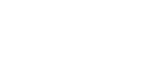 • Används när man vill 
    jämföra antal.
• Det observerade är tal.
• Ett stolpdiagram har 
    därför tal längs x - axeln.
• Används när man vill  
    jämföra antal.
• Det observerade är inte tal.
• Ett stapeldiagram har  
    därför till exempel 
    bilmärken längs x-axeln.
• Saknar pil på x - axeln .
• Används när man vill visa en   
    förändring under en viss tid.
• Förändringen visas som en 
    graf (linje).
Frekvens och relativ frekvens
Under en lektion i historia fick en klass se en film om andra världskriget. De betygsatte filmen i skala 1 - 5, där 5 var högst betyg. 
Resultatet skrevs in i en frekvenstabell.
Frekvensen visar hur många det är av varje värde. Frekvensen förkortas f.
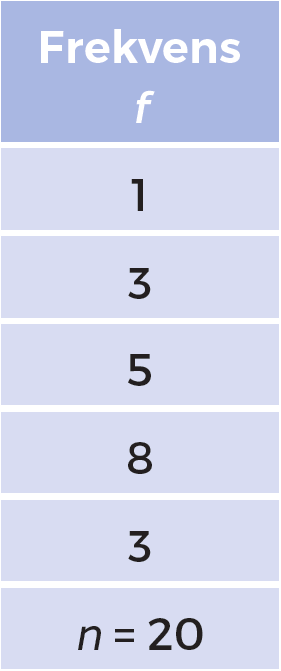 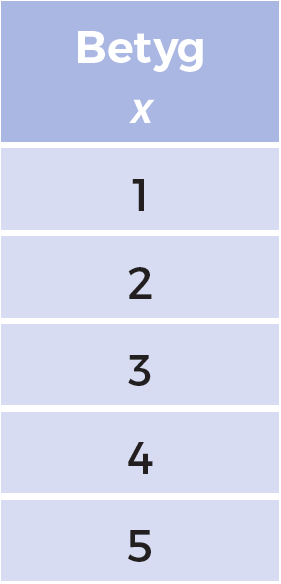 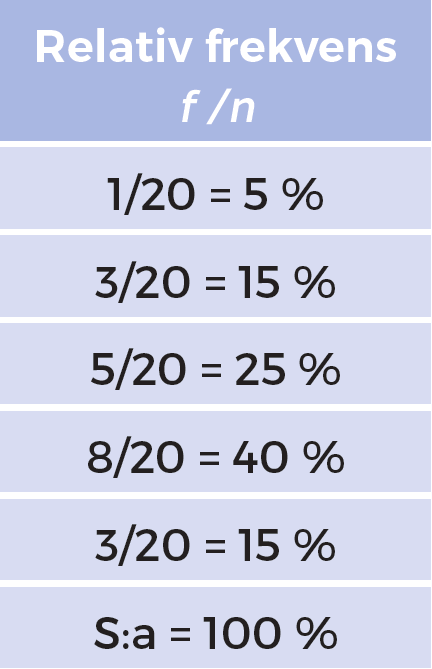 Betyget varierar och är därför en variabel, ofta x.
Den relativa frekvensen visar den procentuella fördelningen av betygen.

Den beräknas genom att man dividerar frekvensen för ett betyg med det totala antalet betyg, f / n.
Summan av frekvenserna kallar vi n.
I det här fallet är n det totala antalet elever.
Lägesmått
För att beskriva ett statistiskt material använder vi oss av lägesmått.
De vanligaste lägesmåtten är medelvärde, median och typvärde.
Under en vårvecka i Gävle uppmättes följande temperaturer:
7 + 7 + 12 + 13 + 15 + 9 + 7
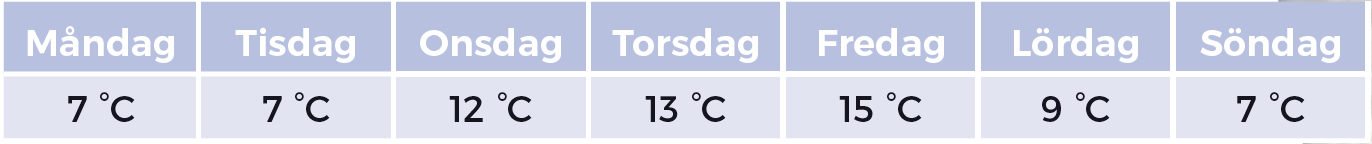 7
Typvärde
Medelvärde
Median
=
Typvärdet är det värde som är vanligast i en  statistisk undersökning.
Om vi adderar alla temperaturer och sen dividerar med antalet dagar får vi medelvärdet.
Vi skriver först värdena i storleksordning.
Det tal som står i mitten är medianen.
7    7   7   9   12   13   15
°C
10 °C
Medelvärde :  10 °C
Typvärde :  7 °C
Medianen :
9 °C
Om vi vill räkna ut olika lägesmått av elevernas betyg så kan vi göra så här:
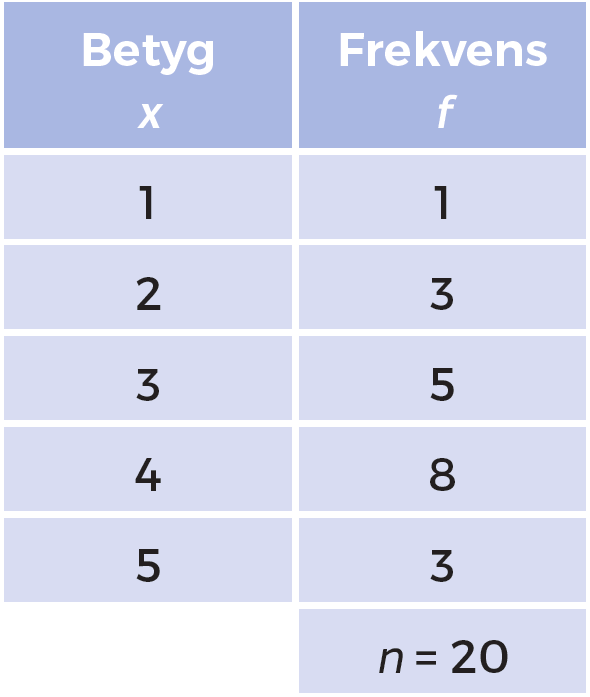 Medelvärde :
69
1 · 1 + 2 · 3 + 3 · 5 + 4 · 8 + 5 · 3
4 + 4
3,45
2
20
20
=
Median:
I mitten : nr 10 och 11
=
=
=
Medianen :
4
Typvärde:
Typvärdet :
4
Spridning
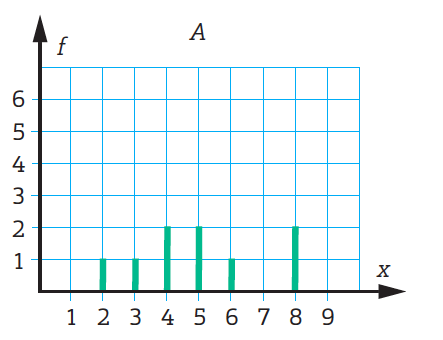 Medelvärde:
5
I mitten nr 5
Median:
5
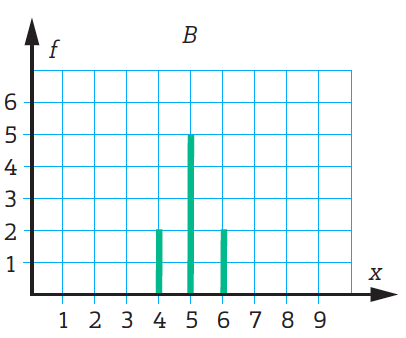 45
45
2 · 1 + 3 · 1 + 4 · 2 + 5 · 2 + 6 · 1 + 8 · 2
4 · 2 + 5 · 5 + 6 · 2
Medelvärde:
5
9
9
9
9
I mitten nr 5
Median:
5
De båda undersökningarna har samma medelvärde och median. Men stolpdiagrammen visar att resultaten är olika.
=
=
=
=
Ett sätt att beskriva skillnaden är att A har större spridning.
Spridningen kan anges som differensen mellan det största och det minsta värdet, den så kallade variationsbredden.
8 – 2 = 6
I A är variationsbredden:
I B är variationsbredden:
6 – 4 = 2
Missvisande statistik
I tidningar och annan media visar man ofta diagram av olika slag. Det är viktigt att kritiskt granska dessa diagram eftersom de ibland ger ett felaktigt intryck.
Antag till exempel att en modetidning vill visa hur försäljningen under några år ökat från 124 000 exemplar per dag till 130 000 exemplar.
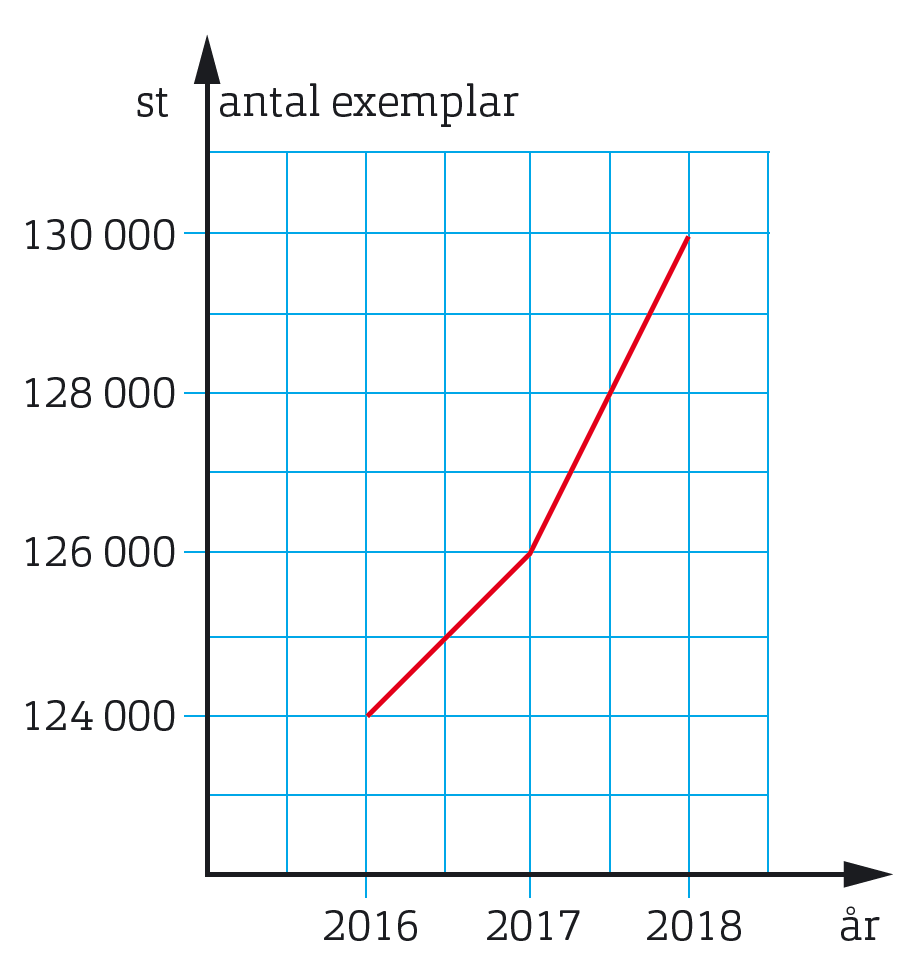 För att det ska se ut som att försäljningen har ökat kraftigt kan man visa diagrammet här bredvid.
Här visar man inte hela y-axeln. Det ser därför ut som om upplagan 2018 är fyra gånger så stor som 2016. Om man tar med hela y-axeln ser diagrammet helt annorlunda ut.
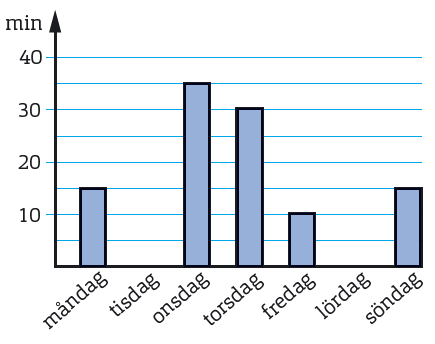 Under en vecka antecknade Nuran hur
många minuter hon räknade matte
hemma. Diagrammet visar resultatet.
Exempel
a) Vilket är typvärdet?
b) Vilken är variationsbredden?
c) Beräkna medelvärdet.
d) Beräkna medianen.
15 + 0 + 35 + 30 + 10 + 0 + 15
105
7
7
a) Det finns två typvärden 0 min och 15 min.
Typvärdet är det vanligaste värdet. Eftersom 0 min och 15 min förekommer två gånger vardera så är båda typvärden.
=
(35 – 0) min =
b)  Variationsbredden:
35 min
15 min
c) Medelvärde :
Skriv värdena i storleksordning.
d) Median:
0   0  10   15   15   30   35  min
min
min =
Medianen är det värde som står i mitten.
Svar:   	a) Typvärdet är 0 och 15 min. 	b) Variationsbredden är 35 min.
		c) Medelvärdet är 15 min. 		d) Medianen är 15 min.